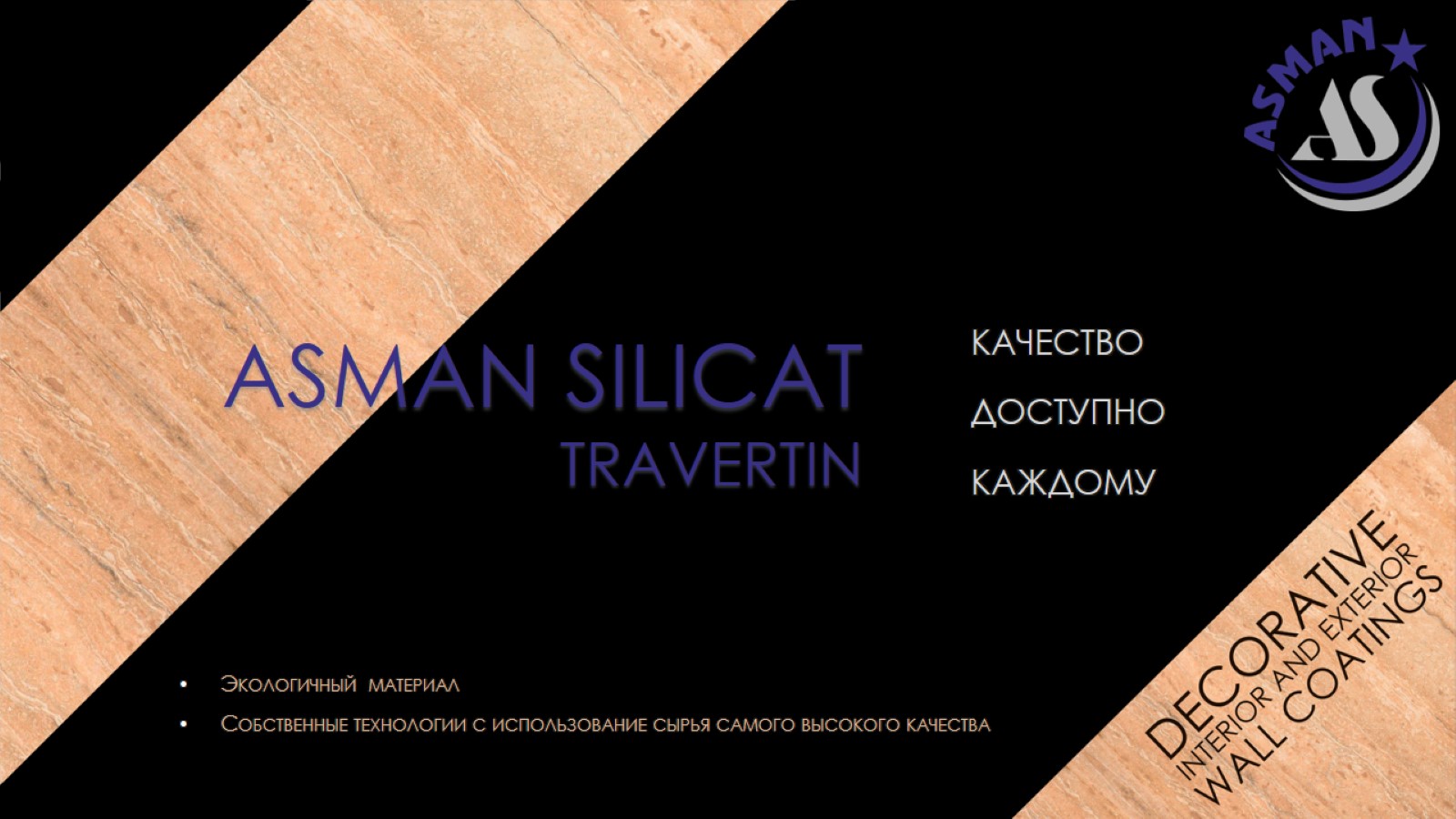 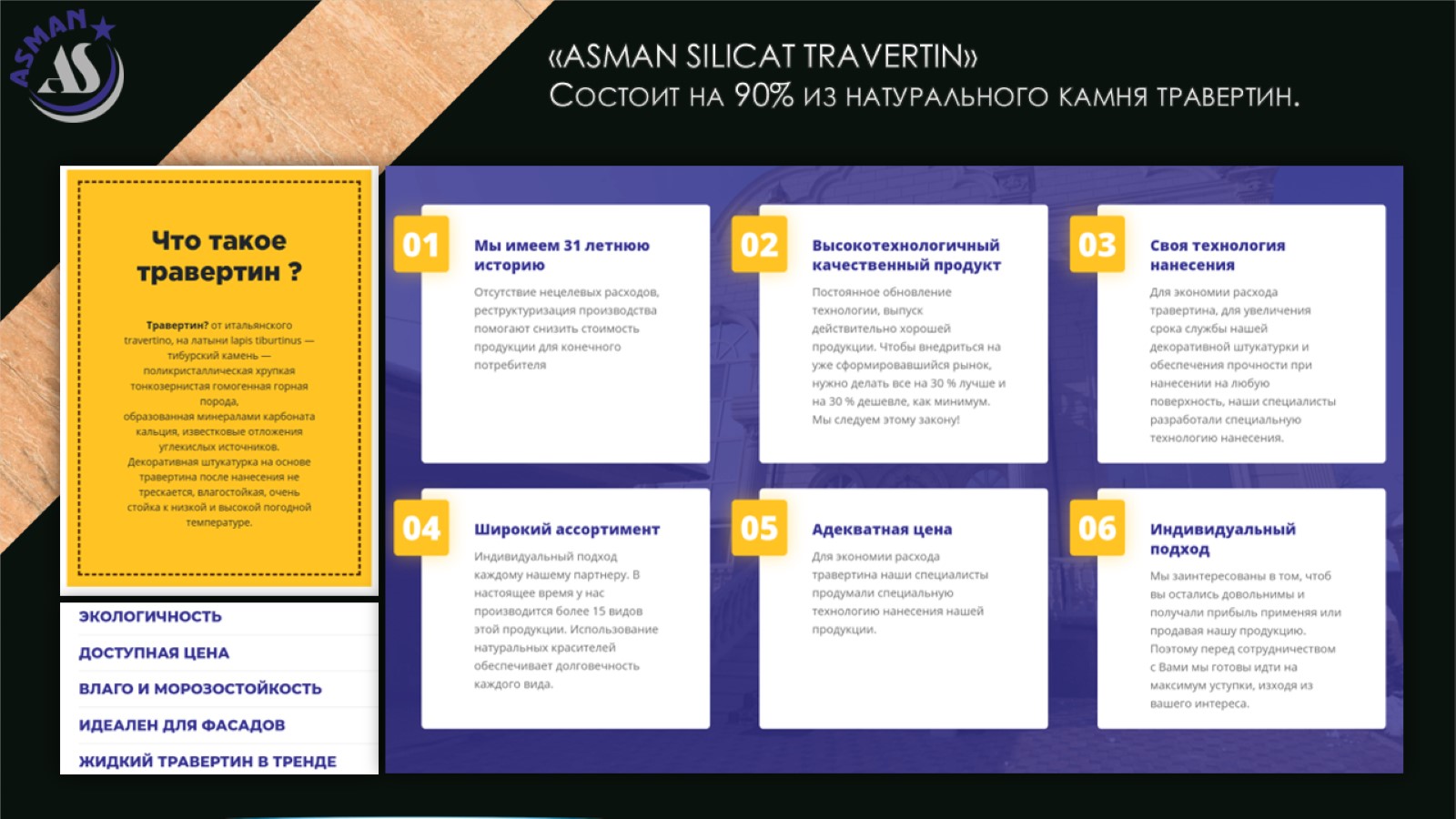 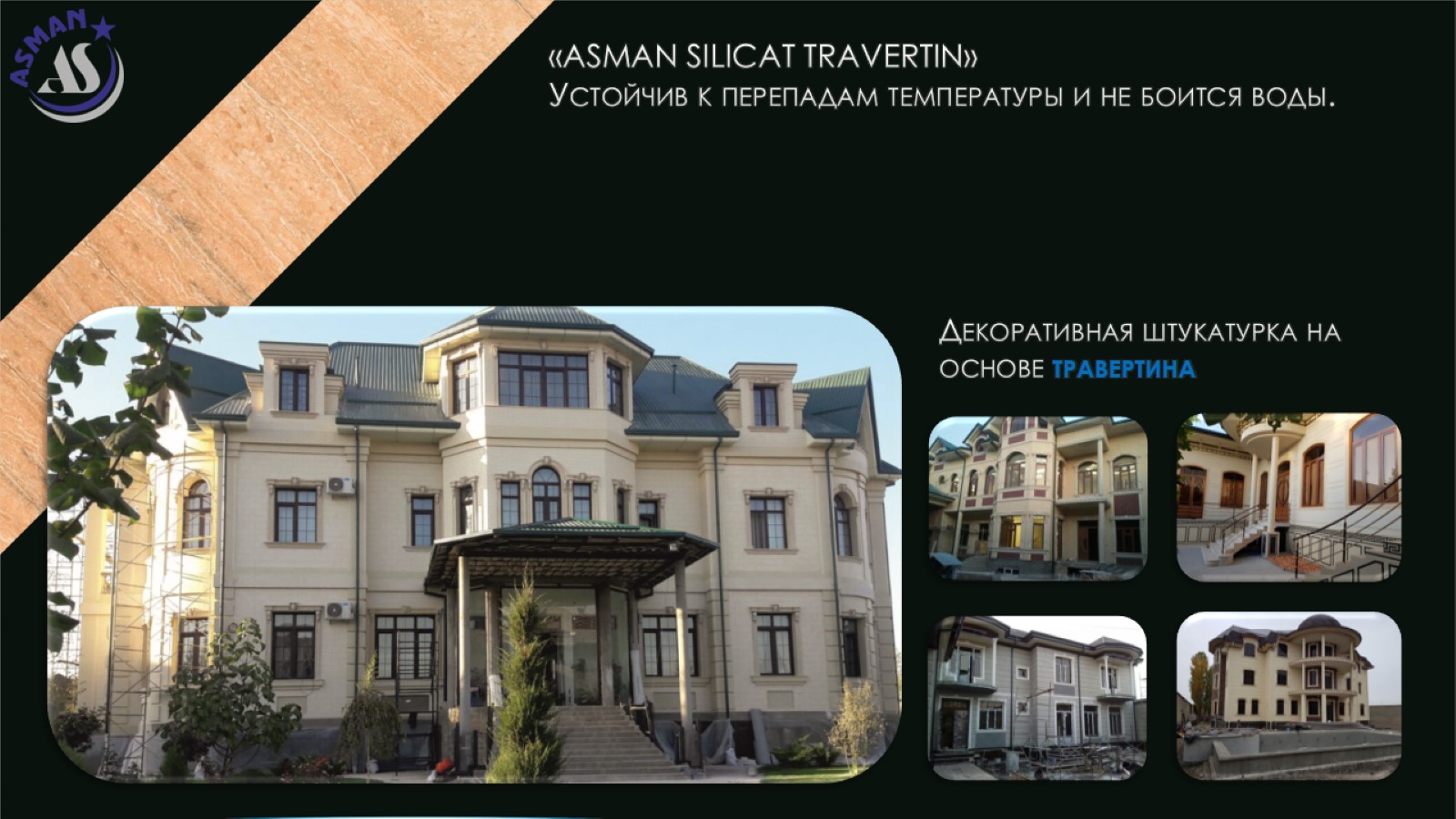 Декоративная штукатурка на основе травертина
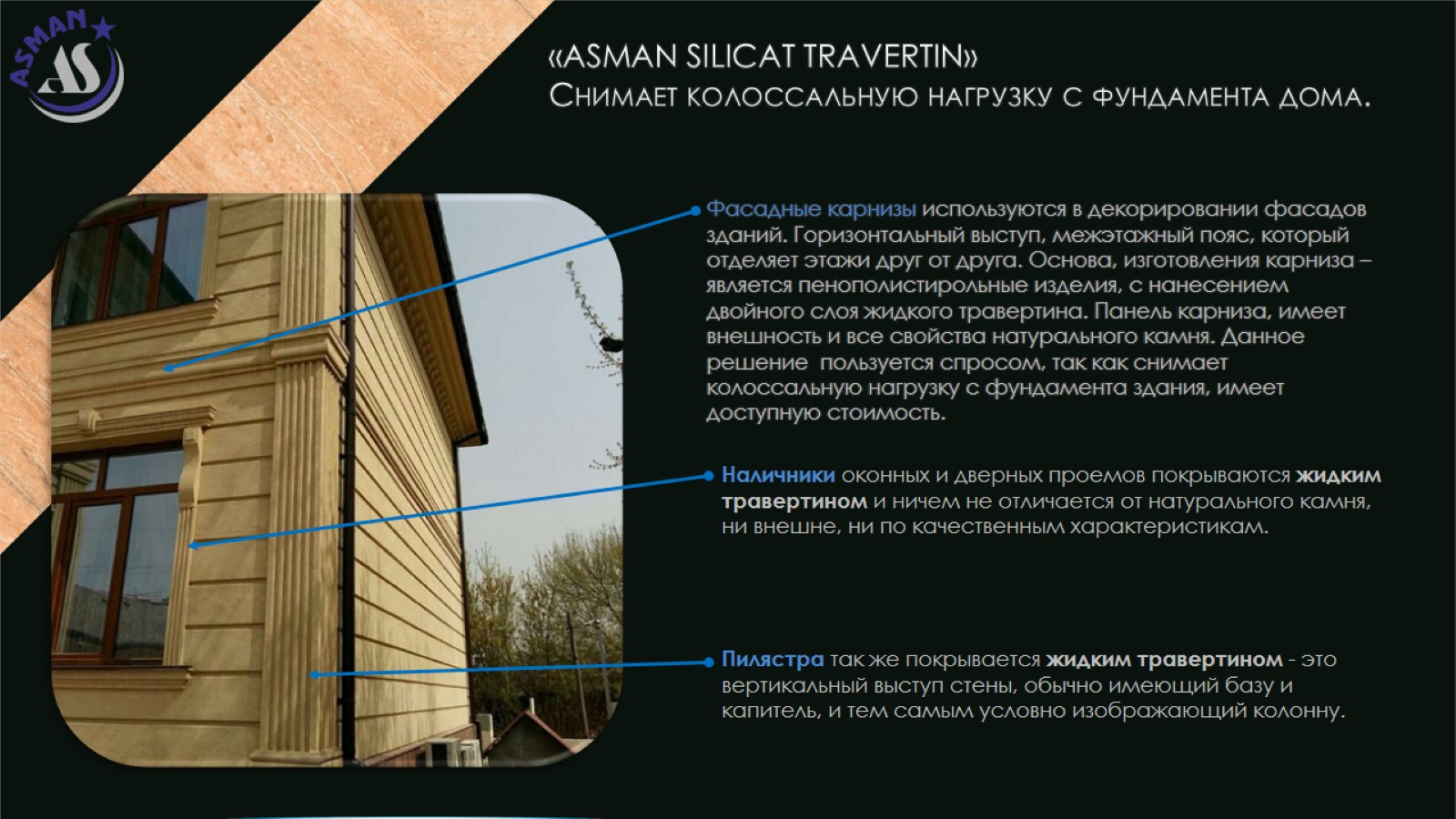 Фасадные карнизы используются в декорировании фасадов зданий. Горизонтальный выступ, межэтажный пояс, который отделяет этажи друг от друга. Основа, изготовления карниза – является пенополистирольные изделия, с нанесением двойного слоя жидкого травертина. Панель карниза, имеет внешность и все свойства натурального камня. Данное решение  пользуется спросом, так как снимает колоссальную нагрузку с фундамента здания, имеет доступную стоимость.
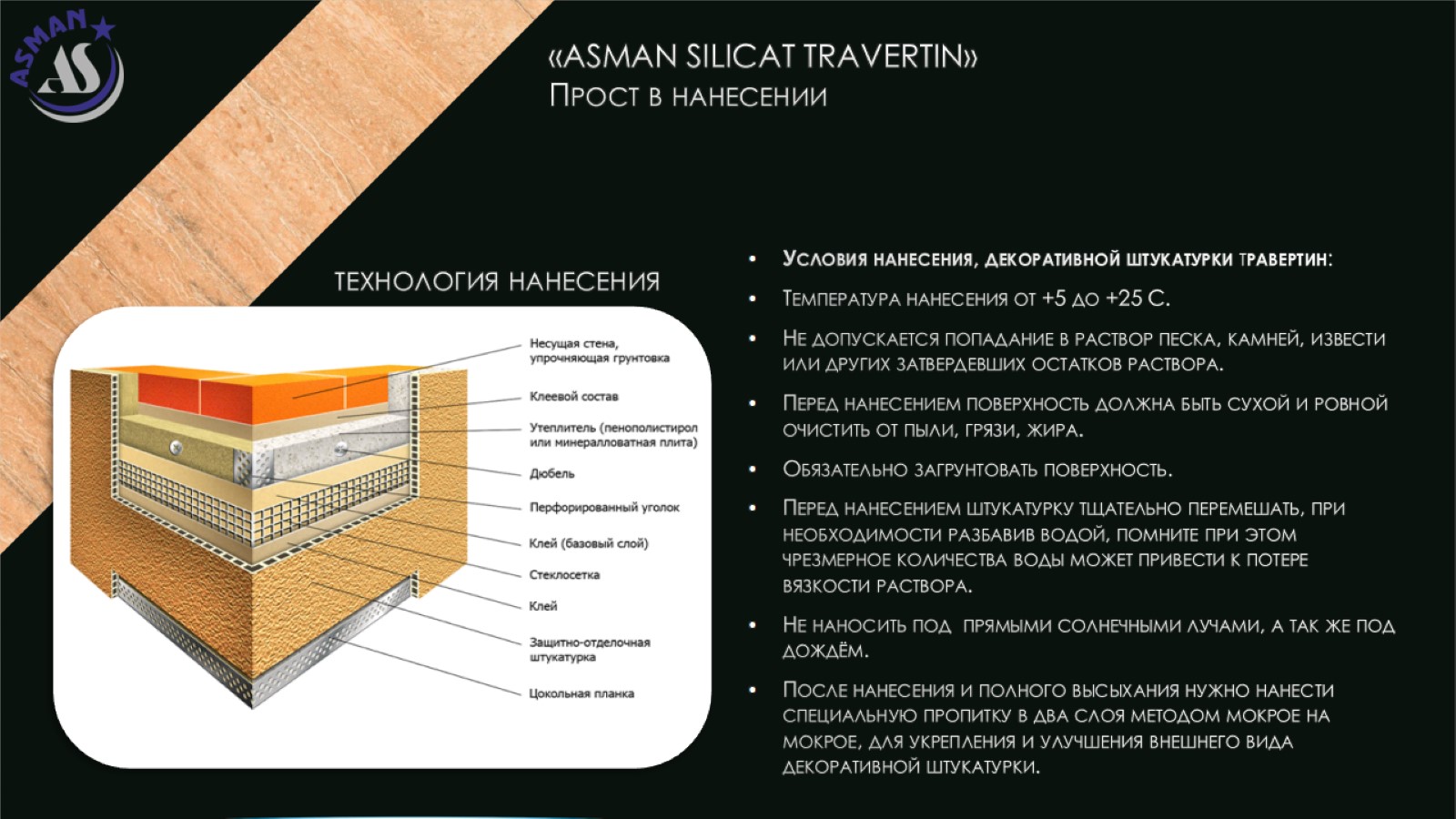 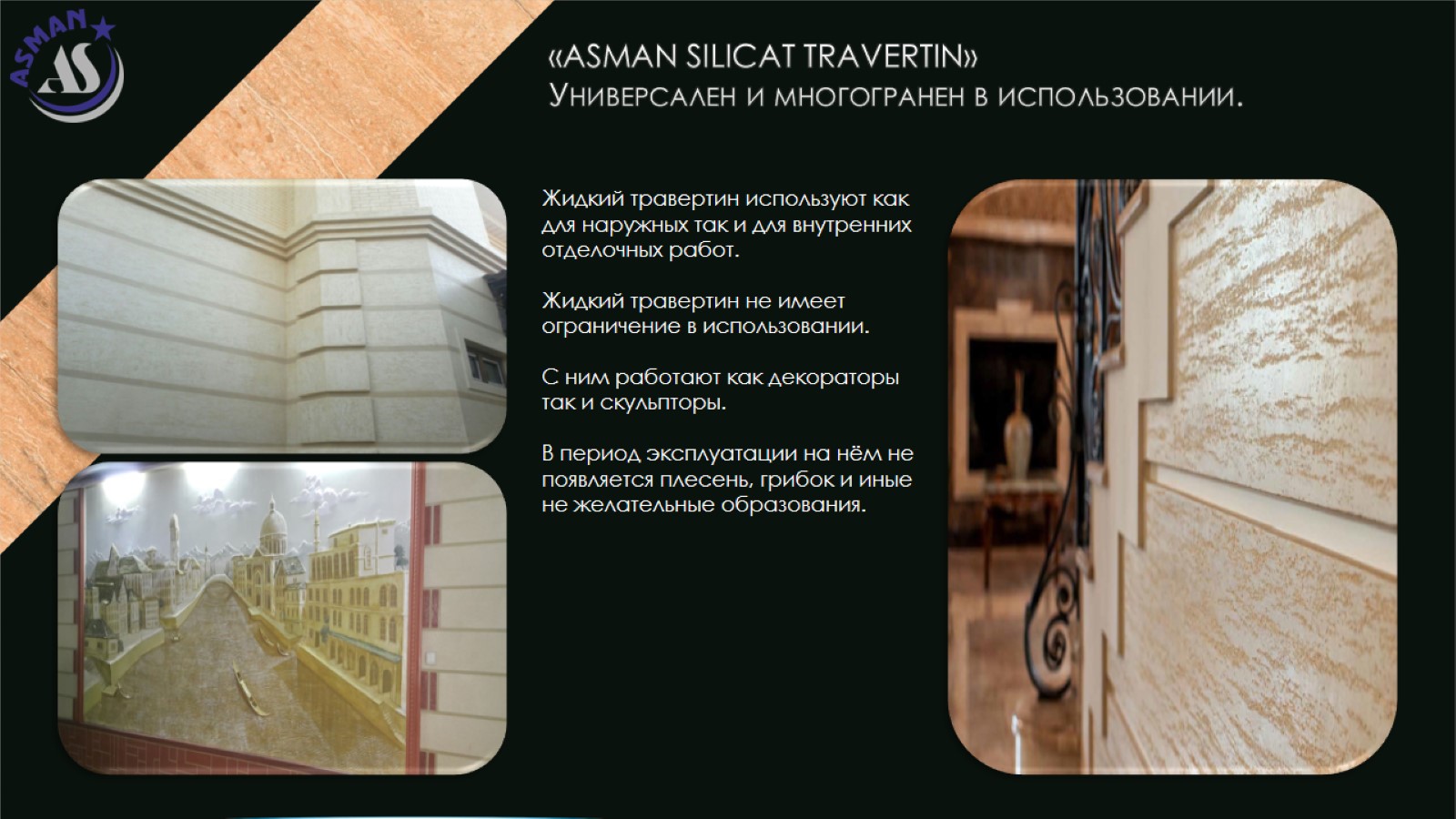 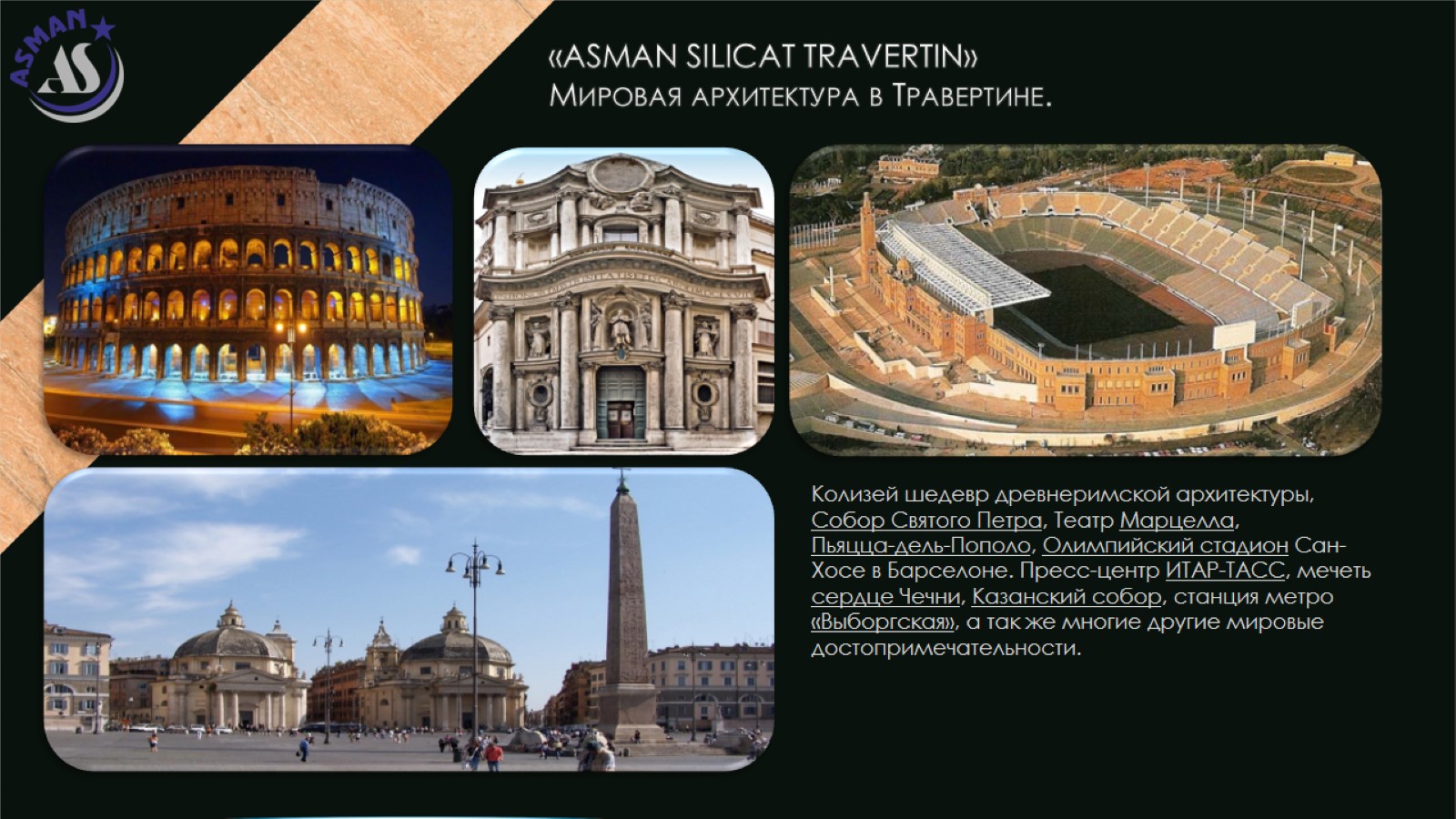 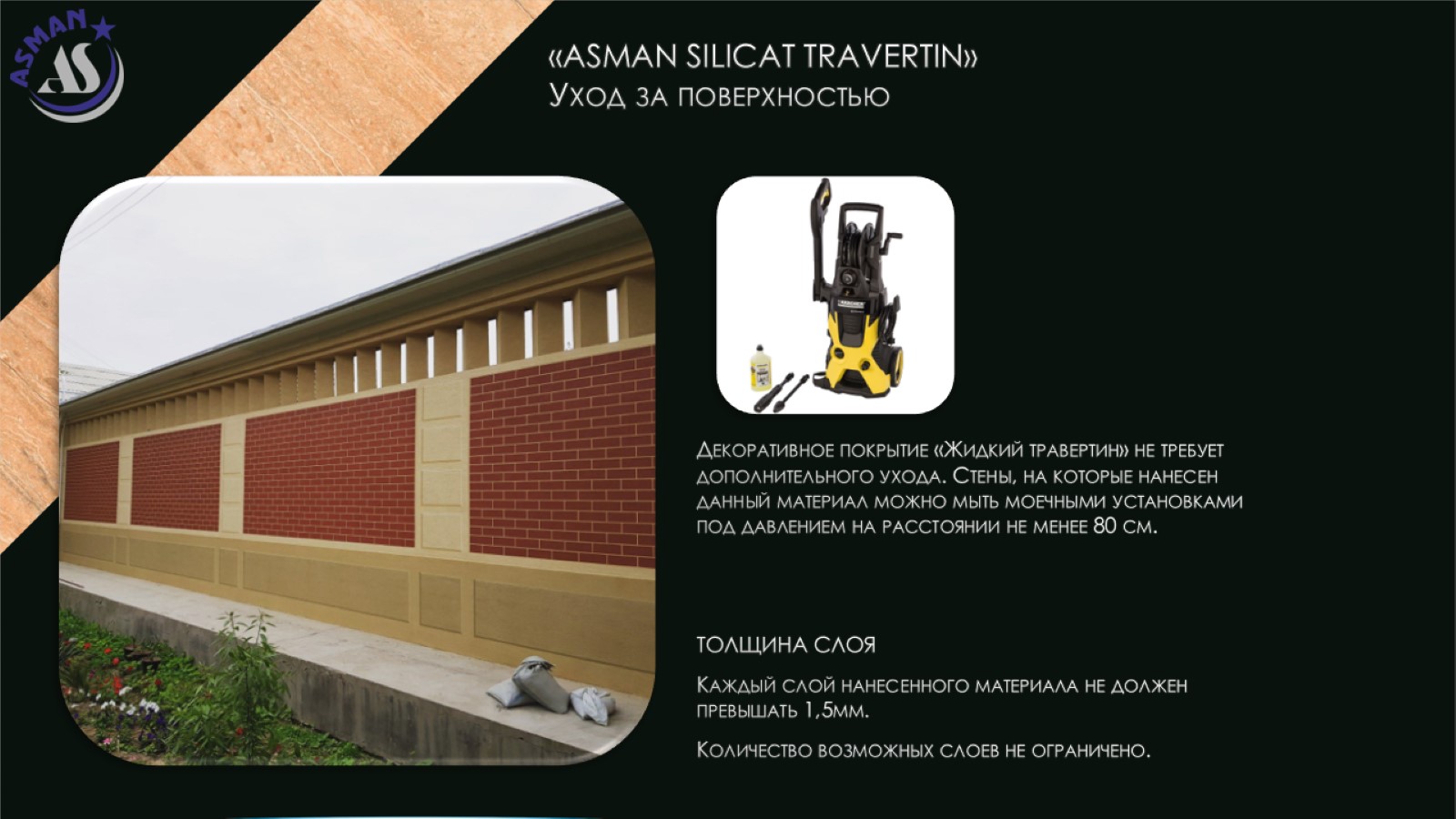 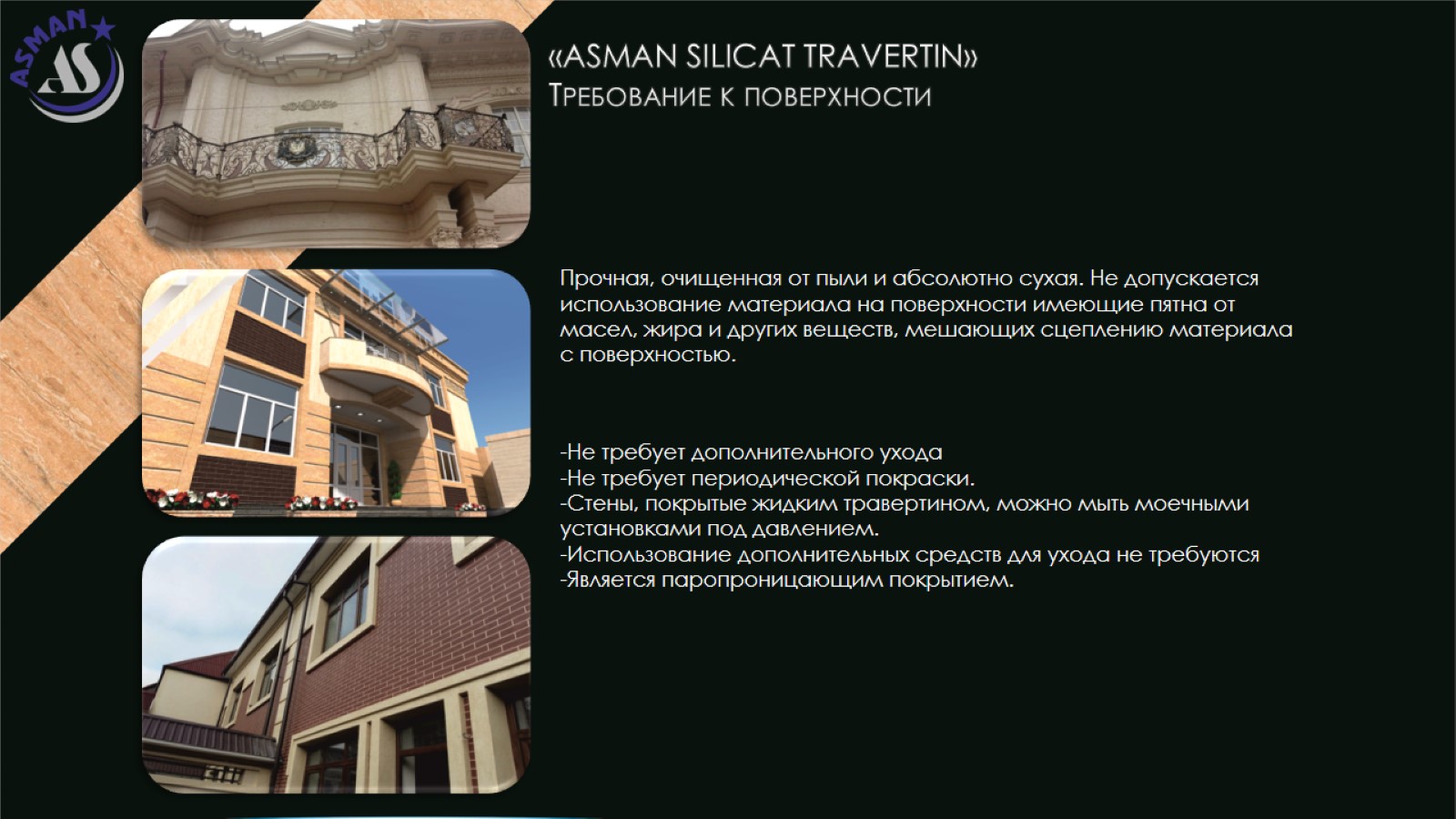 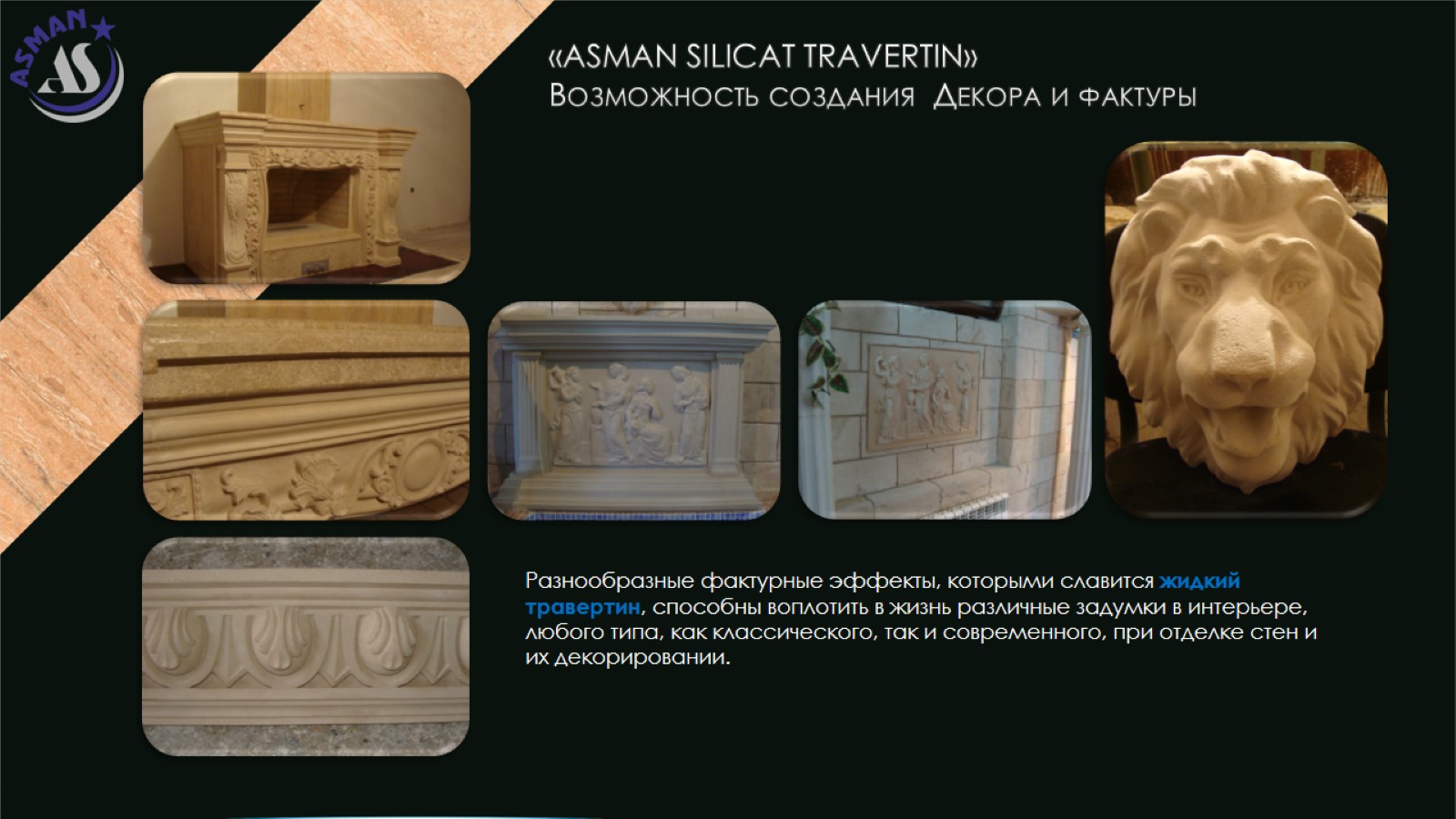 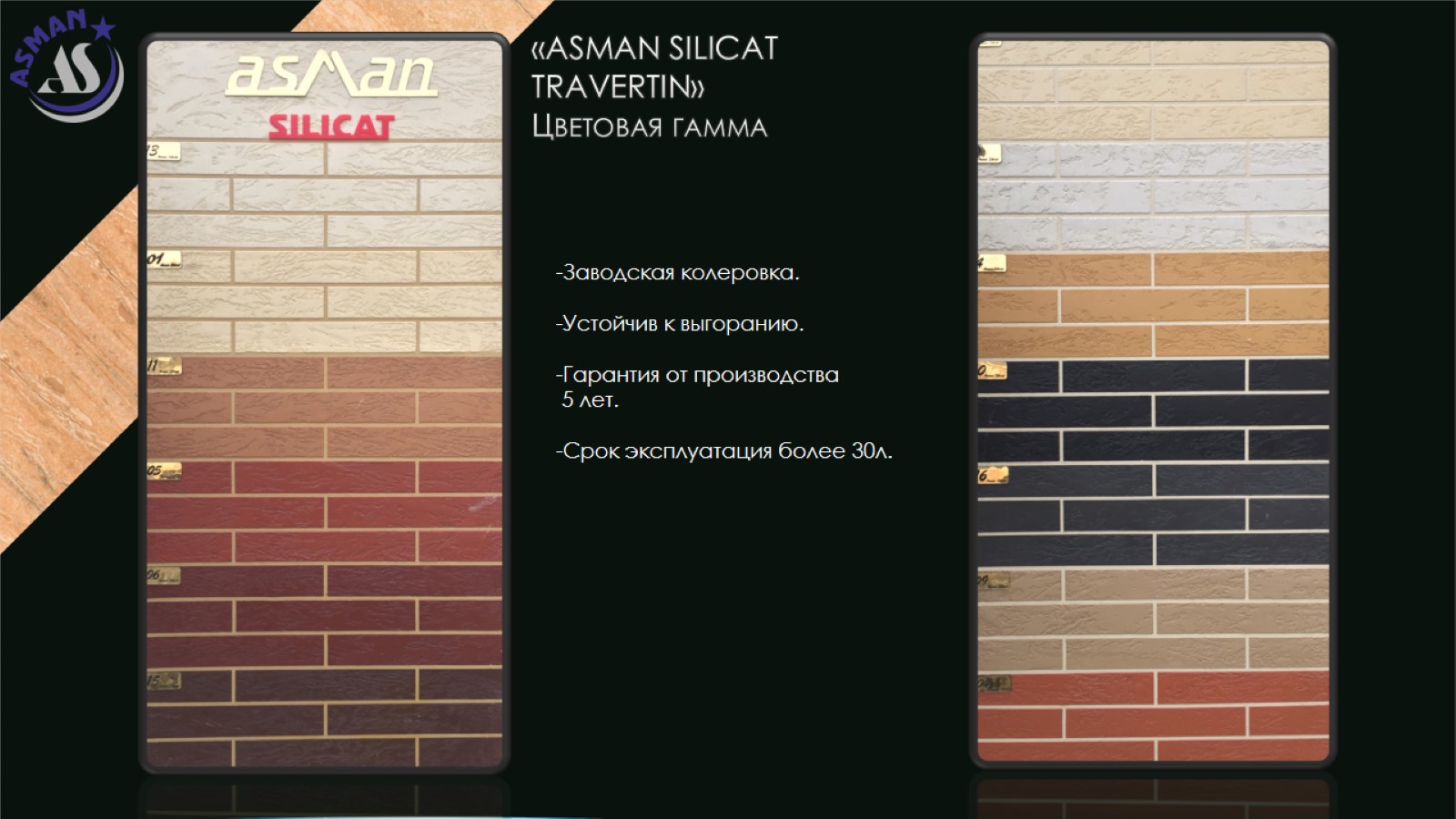